Using cellular composition estimated from bulk gene expression data to suggest cellular level markers for melanoma survival


IBS-AR 2023

Min Zhang, Vivi Arief, Geoff McLachlan, Quan Nguyen, Kaye Basford
[Speaker Notes: Alternative: “cell type composition/proportion”?]
Objectives
Investigative use of a combination of data visualization techniques and statistical methods
    - help understand progression for complex diseases
2
[Speaker Notes: which cell type to look at, help prediction.]
Melanoma: a complex disease
Malignancy of melanocytes, most fatal skin cancer
Australia and New Zealand the highest incidence
Immune checkpoint blockade, molecular targeted therapy
Understand melanoma patient variations, novel markers
3
Data
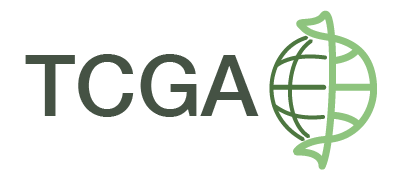 TCGA skin cutaneous melanoma RNA-seq and clinical data
    - 450 samples (102 primary, 348 metastasized) x 20,501 genes
    - Clinical data: age, gender, survival time
Two additional melanoma data sets: validation
The Cancer Genome Atlas
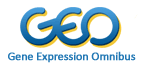 4
[Speaker Notes: As well as clinical to]
Data characteristics
Bulk RNA-sequencing: average across input cells
No information about cell type abundance
High variance of cellular composition in cancer tissue
5
[Speaker Notes: cut the talk for this slide.]
Previous studies: cellular composition
Immunohistochemistry (IHC)
Flow cytometry
Single-cell RNA-sequencing (scRNA-seq)
6
[Speaker Notes: Do not go into too much details]
Digital cytometry: cellular composition
“Digital cytometry”: deconvolve cellular composition from bulk RNA-seq data based on a reference data
CIBERSORT*
* CIBERSORT: “Cell-type Identification by Estimating Relative Subsets of RNA Transcripts”
Newman et al. (2015) Nature Methods
7
Digital cytometry: cellular composition
Relative fractions and
global P-value estimate
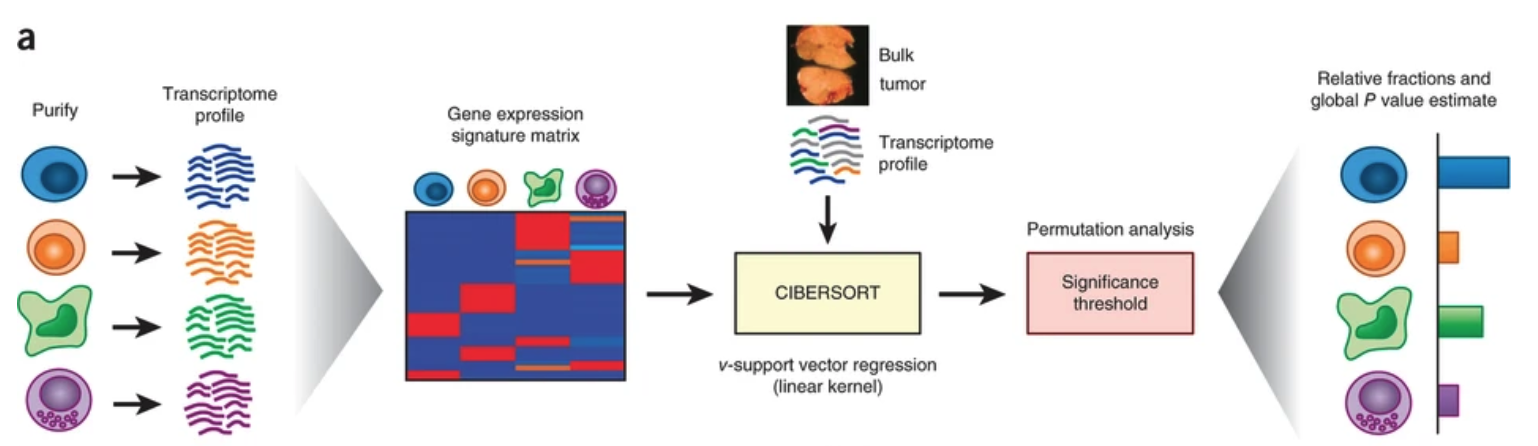 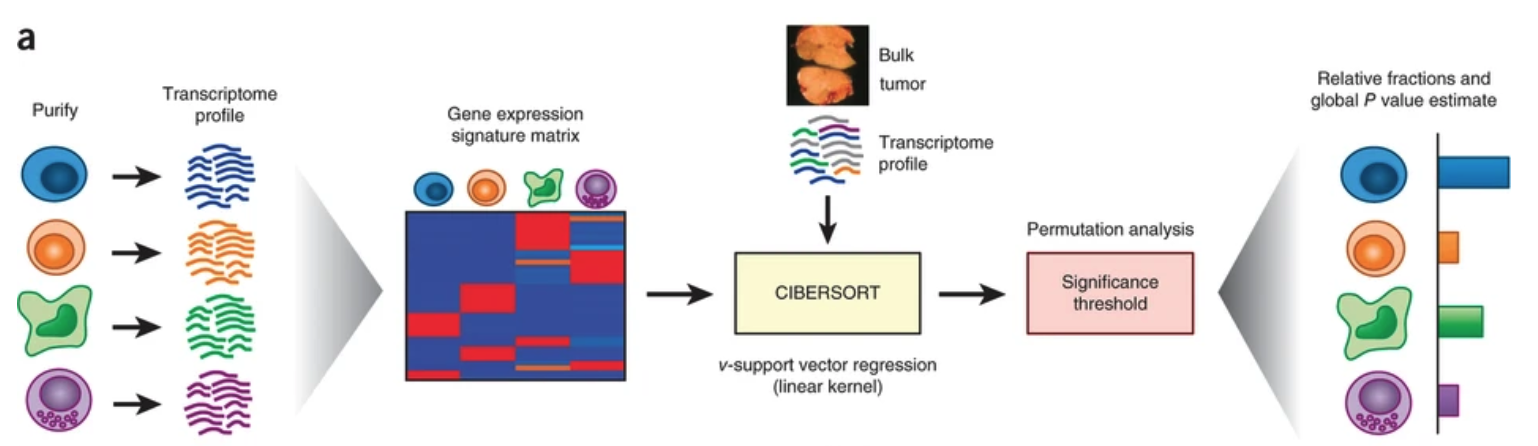 Bulk tumor
transcriptome
profile
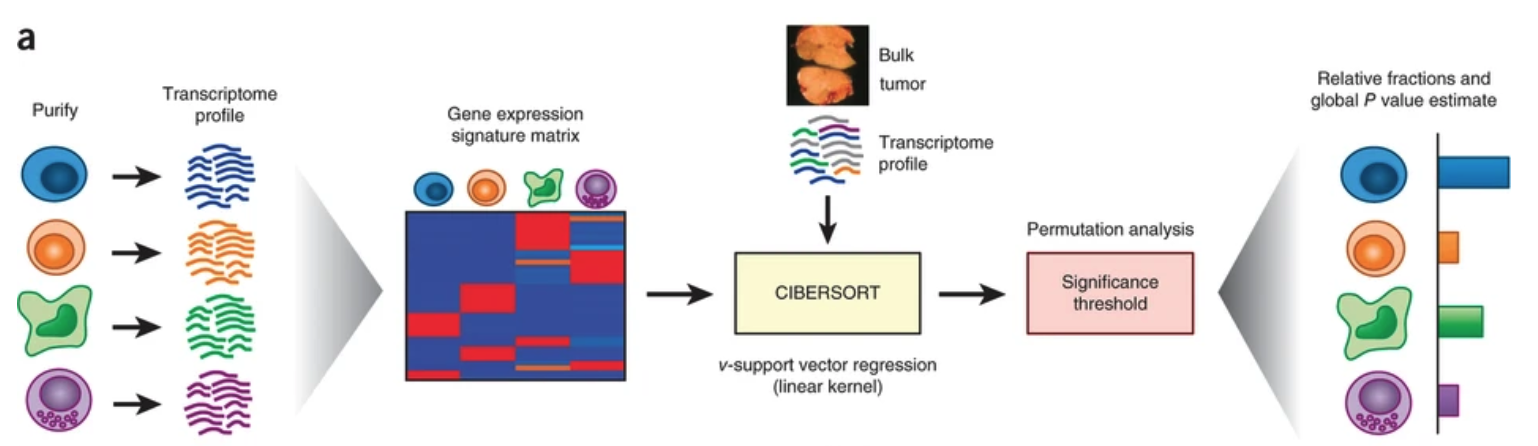 Significance
threshold
CIBERSORT
Single-cell
transcriptome
profile
Gene expression
signature matrix
v-support vector
regression
(linear kernel)
Permutation
analysis
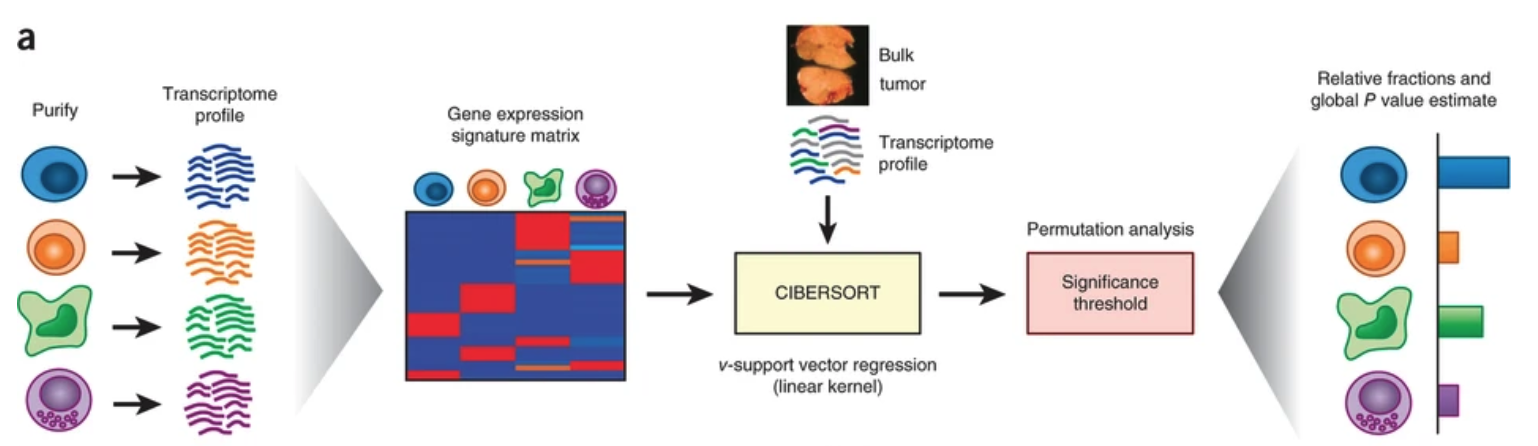 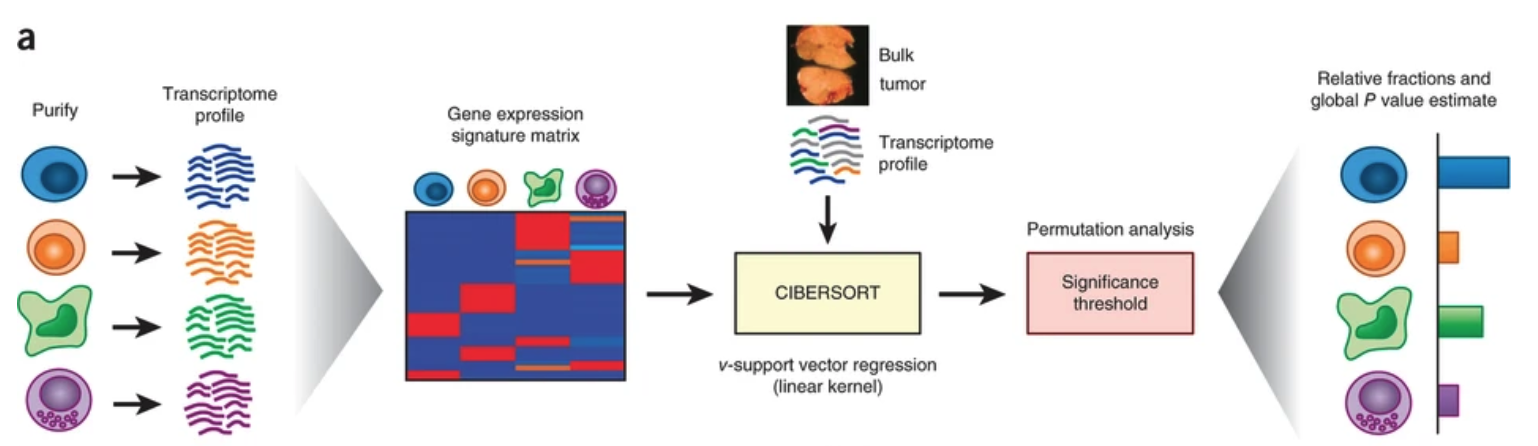 Newman et al. (2015) Nature Methods
8
Cellular composition and patient survival
Survival analysis: Cox proportional-hazards model; Kaplan-Meier survival curves
Previous studies: gene markers and patient survival
Novel combination of CIBERSORT and survival analysis
Higher-level, cellular markers for melanoma
9
[Speaker Notes: Explain survival analysis]
Methods
CIBERSORT cellular composition deconvolution:
     - TCGA melanoma RNA-seq data (primary and metastatic)
     - scRNA-seq reference data for 8 cell types*
Survival analysis: Cox regression; KM survival curves
* 8 cell types: malignant cells, endothelial cells, fibroblasts, CD8+ T cells, 
	    natural killer (NK) cells, macrophages, CD4+ T cells, B cells
10
Tirosh et al. (2016), Science
[Speaker Notes: Does not appear to be applied to melanoma; a sentence or two to explain survival analysis]
Results – CIBERSORT
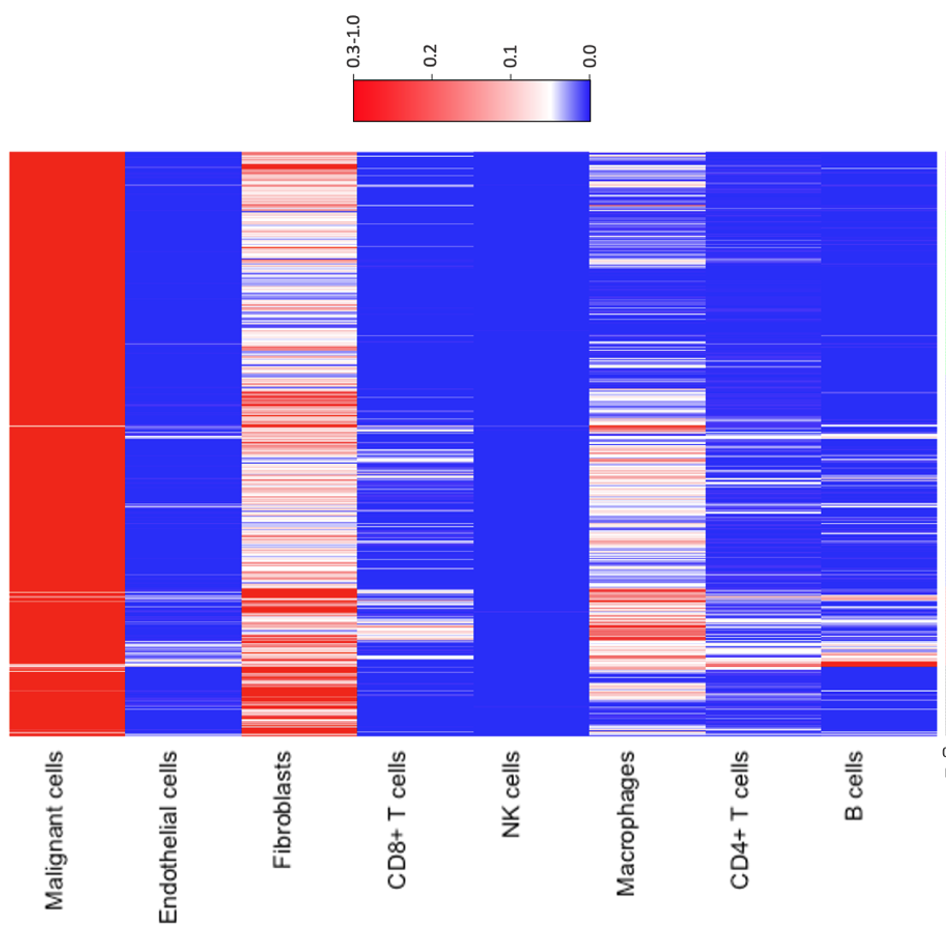 Metastatic melanoma (n = 348)
Primary melanoma (n = 102)
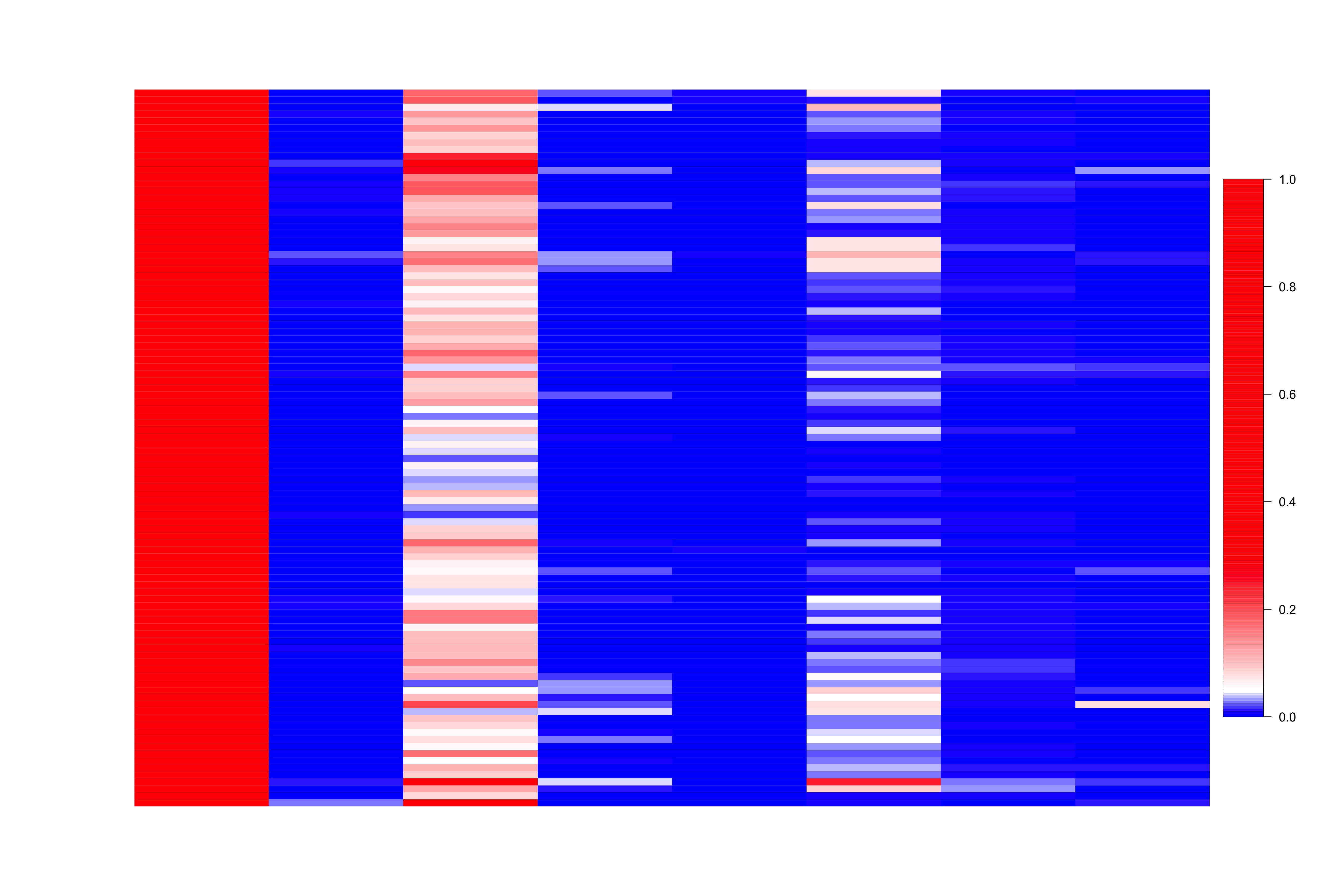 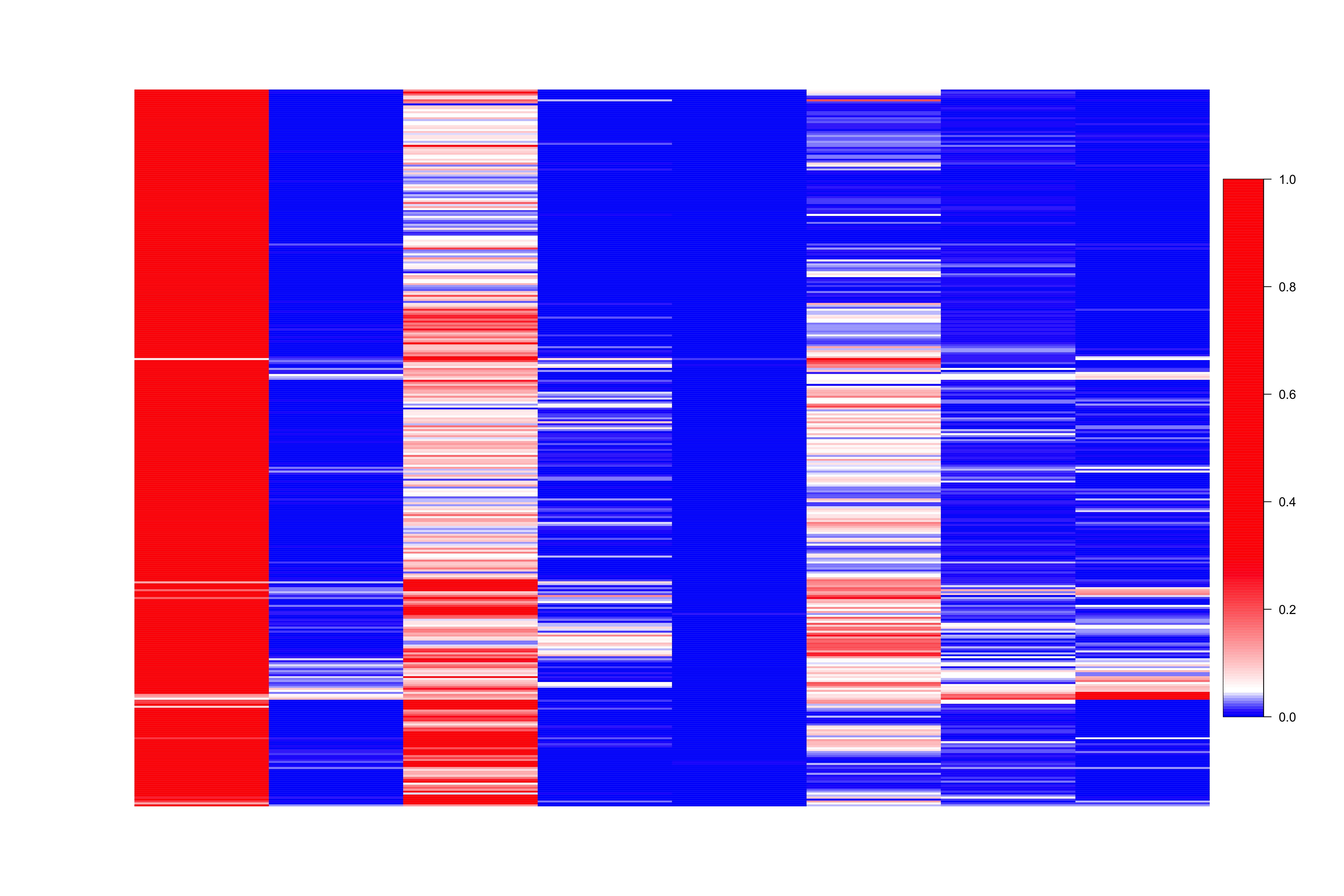 B cells
B cells
NK cells
NK cells
Fibroblasts
Fibroblasts
CD4+ T cells
CD4+ T cells
CD8+ T cells
CD8+ T cells
Macrophages
Macrophages
Malignant cells
Malignant cells
Endothelial cells
Endothelial cells
11
Multivariate Cox regression
Primary melanoma (n = 102)
Metastatic melanoma (n = 348)
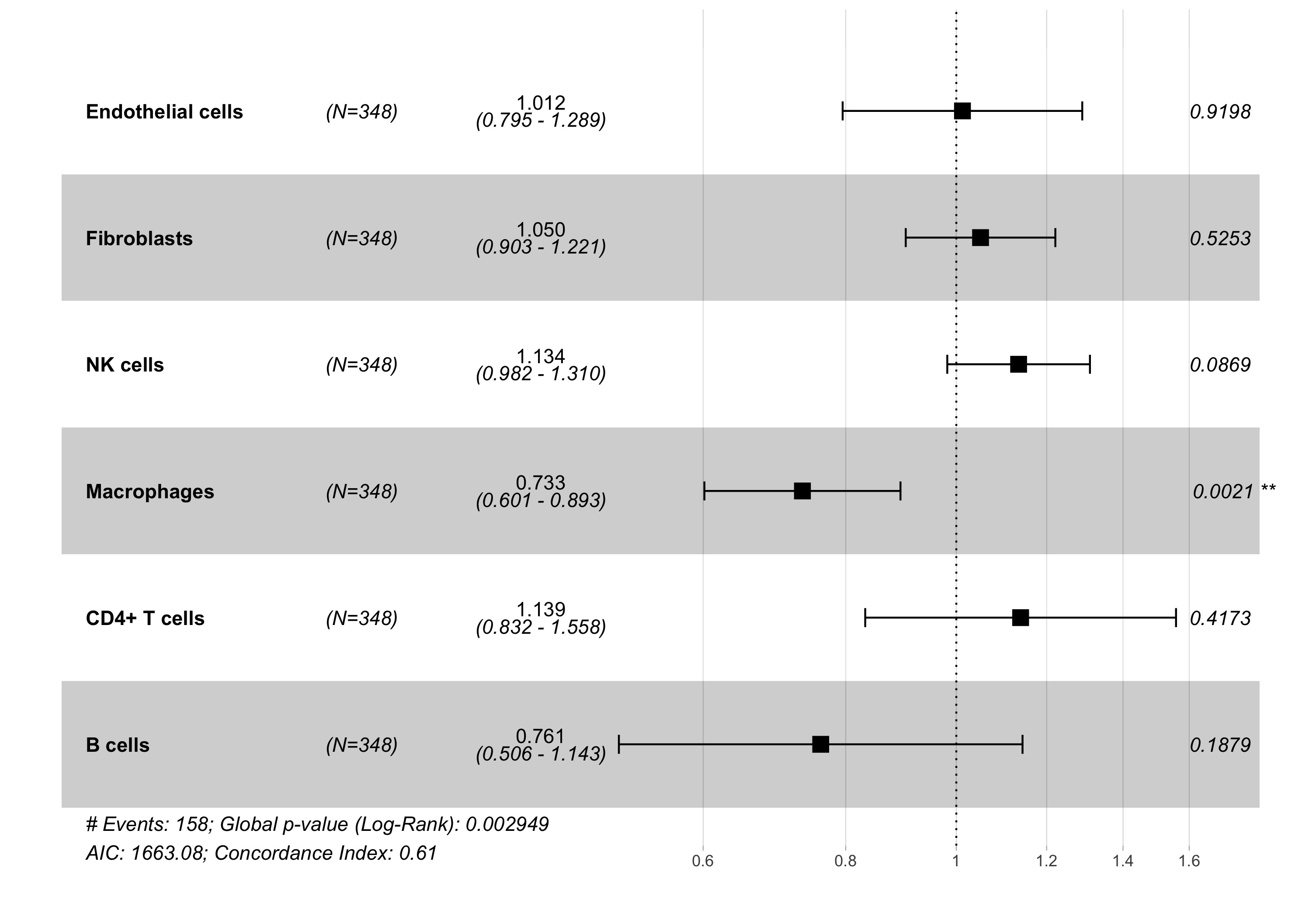 Cell type  	         HR (95% CI)			             P-value
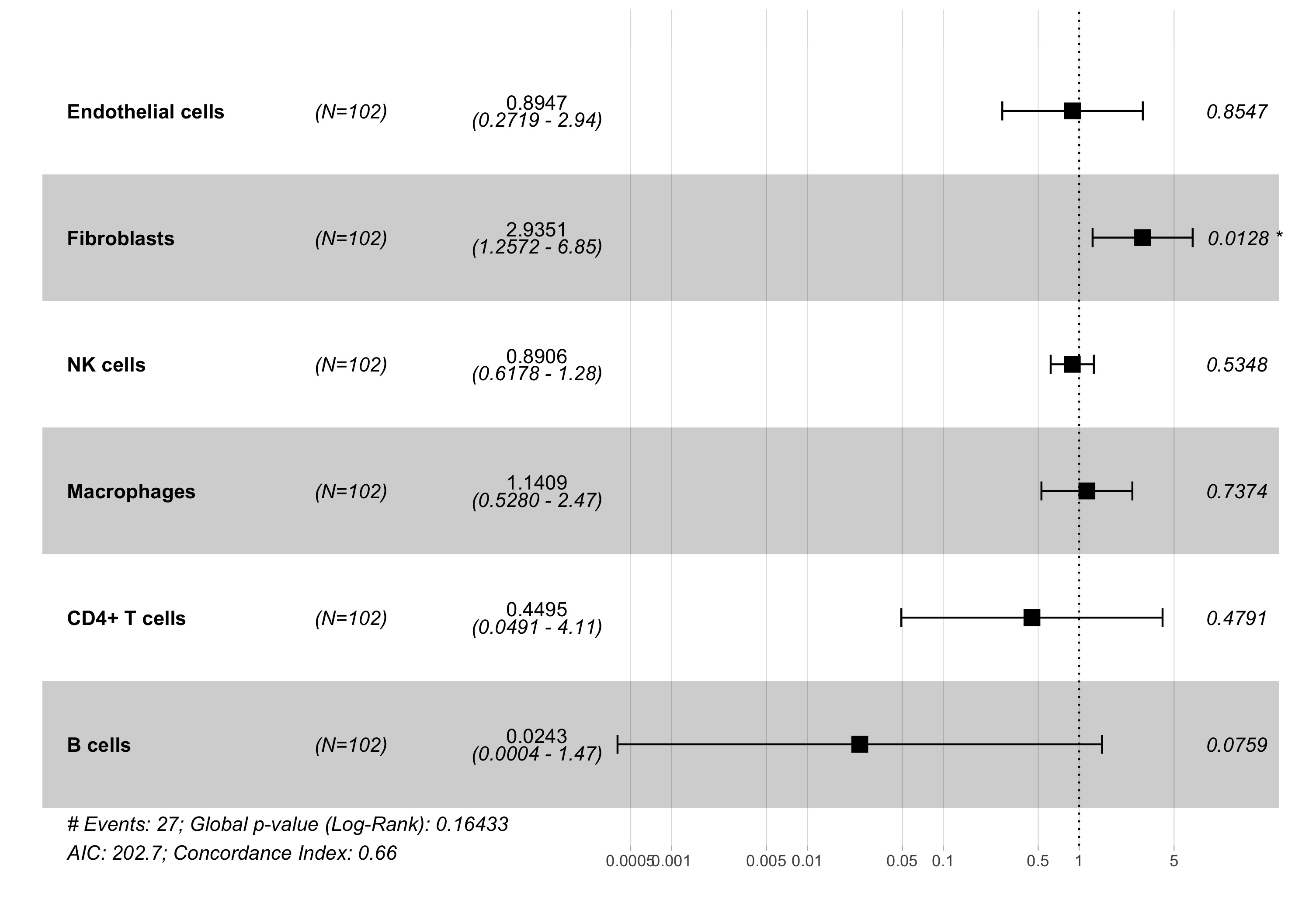 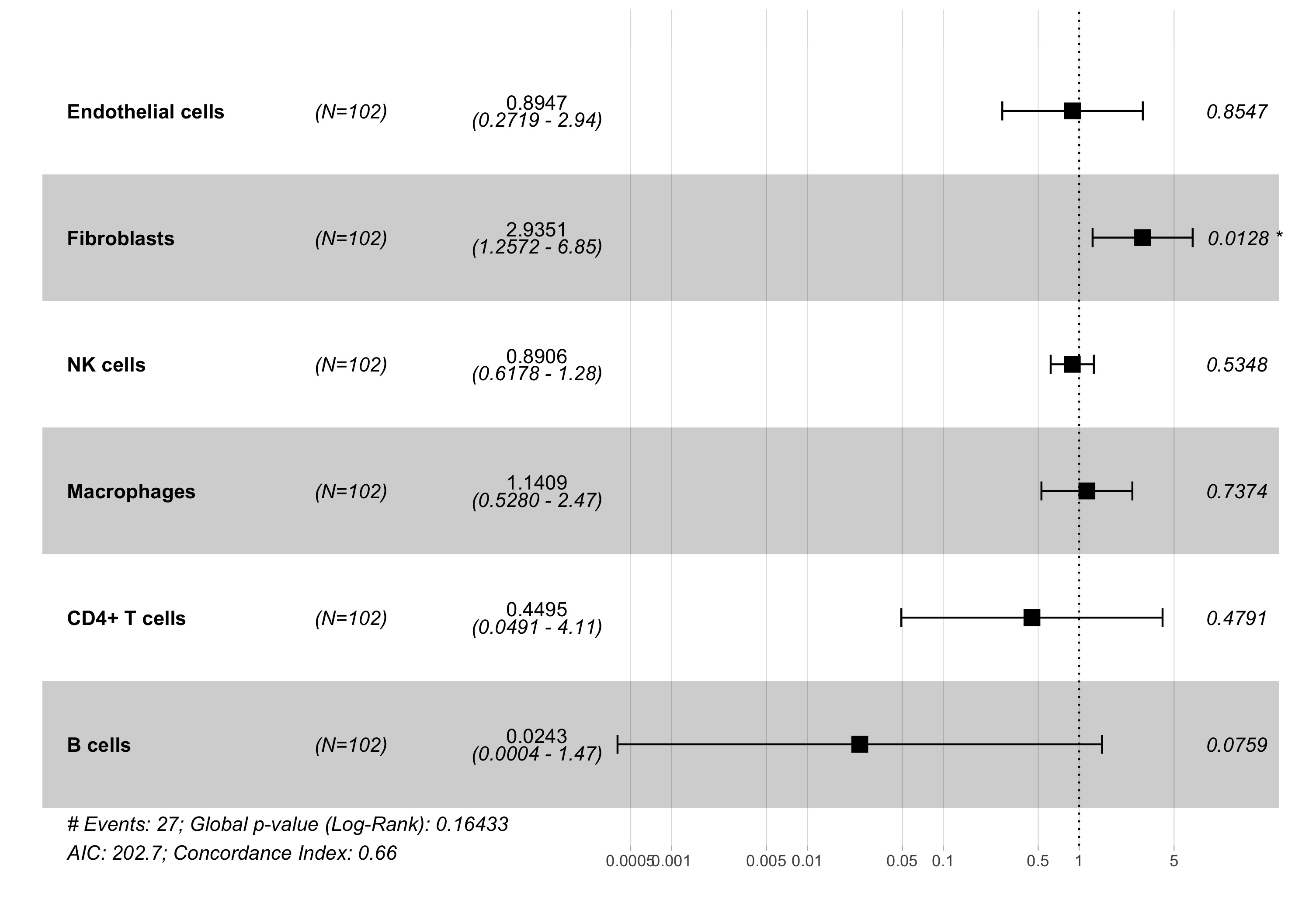 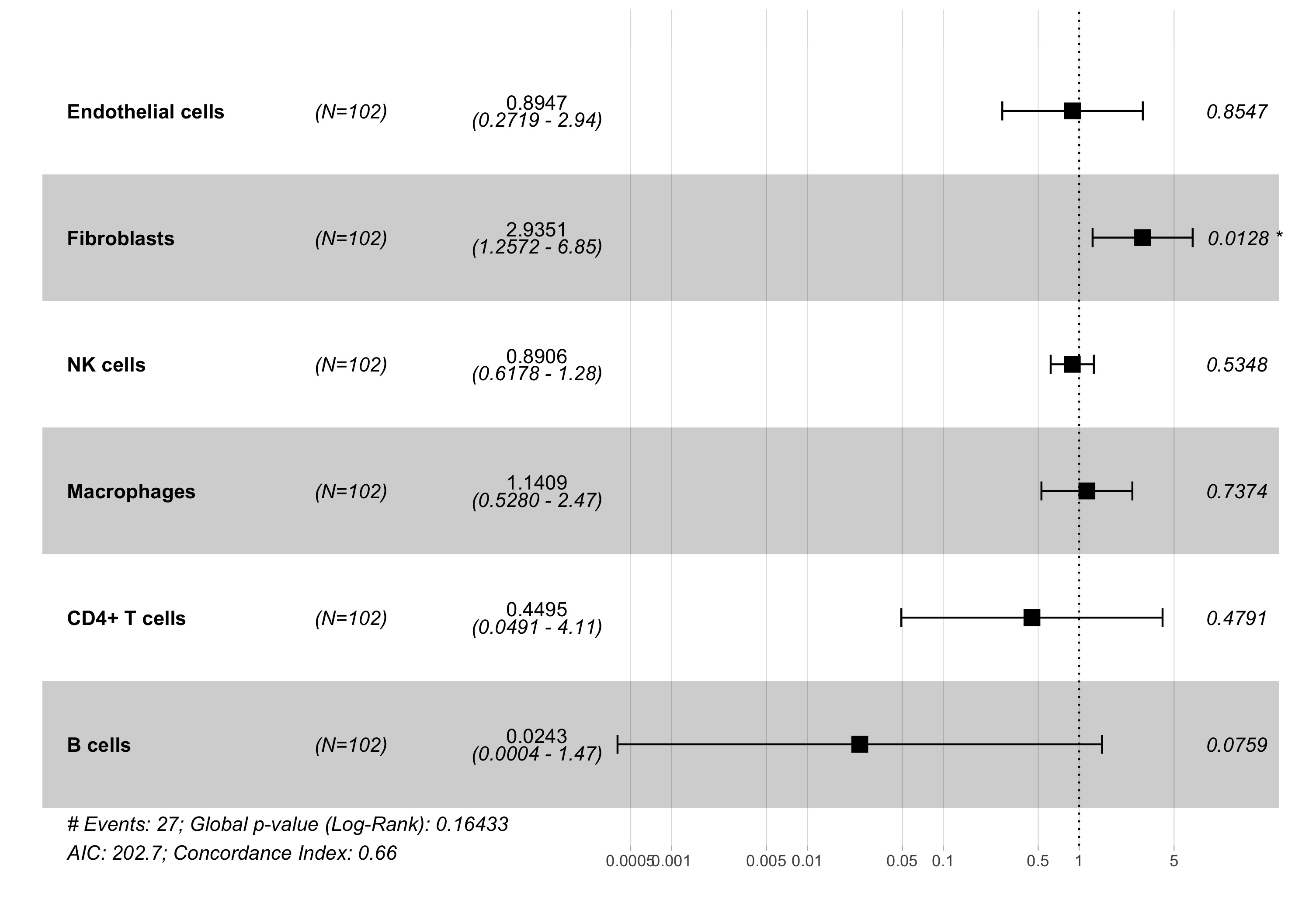 Cell type  	        HR (95% CI)			             P-value
12
[Speaker Notes: % of Malignant cells and CD8 T cells were negatively and positively correlated with macrophages. Therefore, they were removed from the Cox regression.
Check horizontal axis

HR >1 increasing risk; HR < 1 decrease the risk
warp with a Box to separate two figures
remove a few columns?]
KM analysis
Primary melanoma (n = 102)
Metastatic melanoma (n = 348)
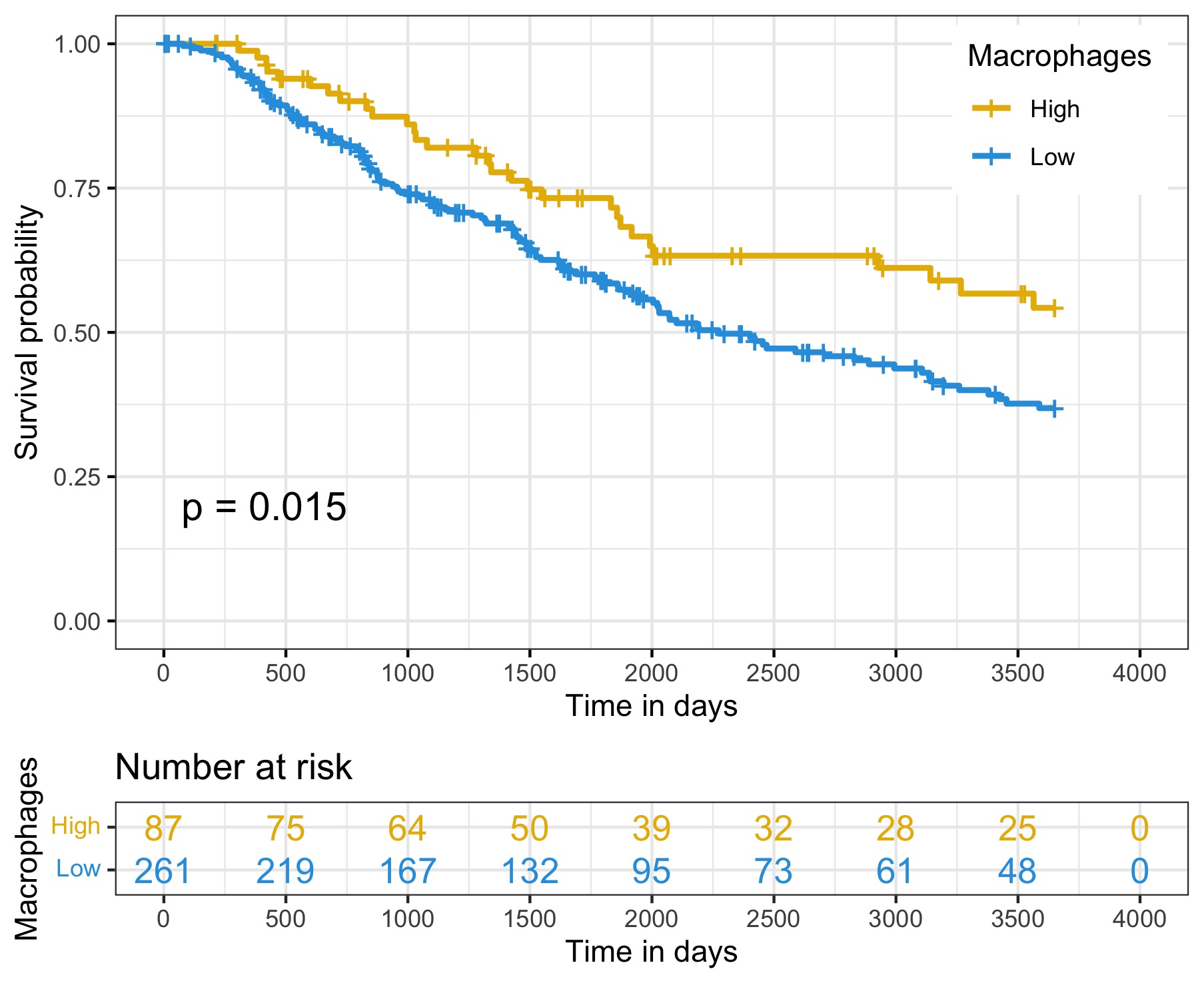 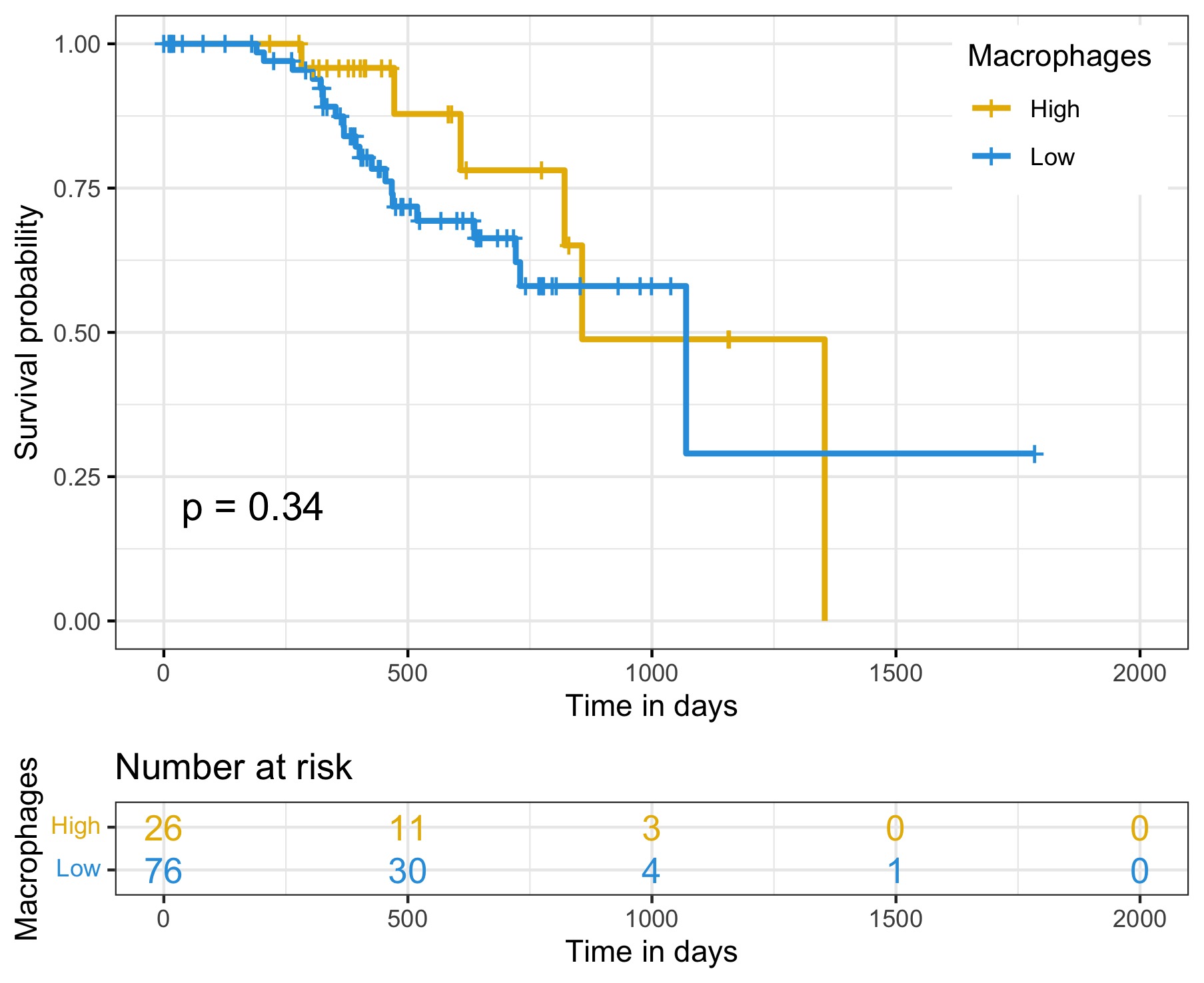 Group 1
Group 2
Group 1
Group 2
Group 1 ≥ 75th percentile  of proportion of a cell type
Group 2 < 75th percentile
Higher Macrophages and CD8+ T cells: better
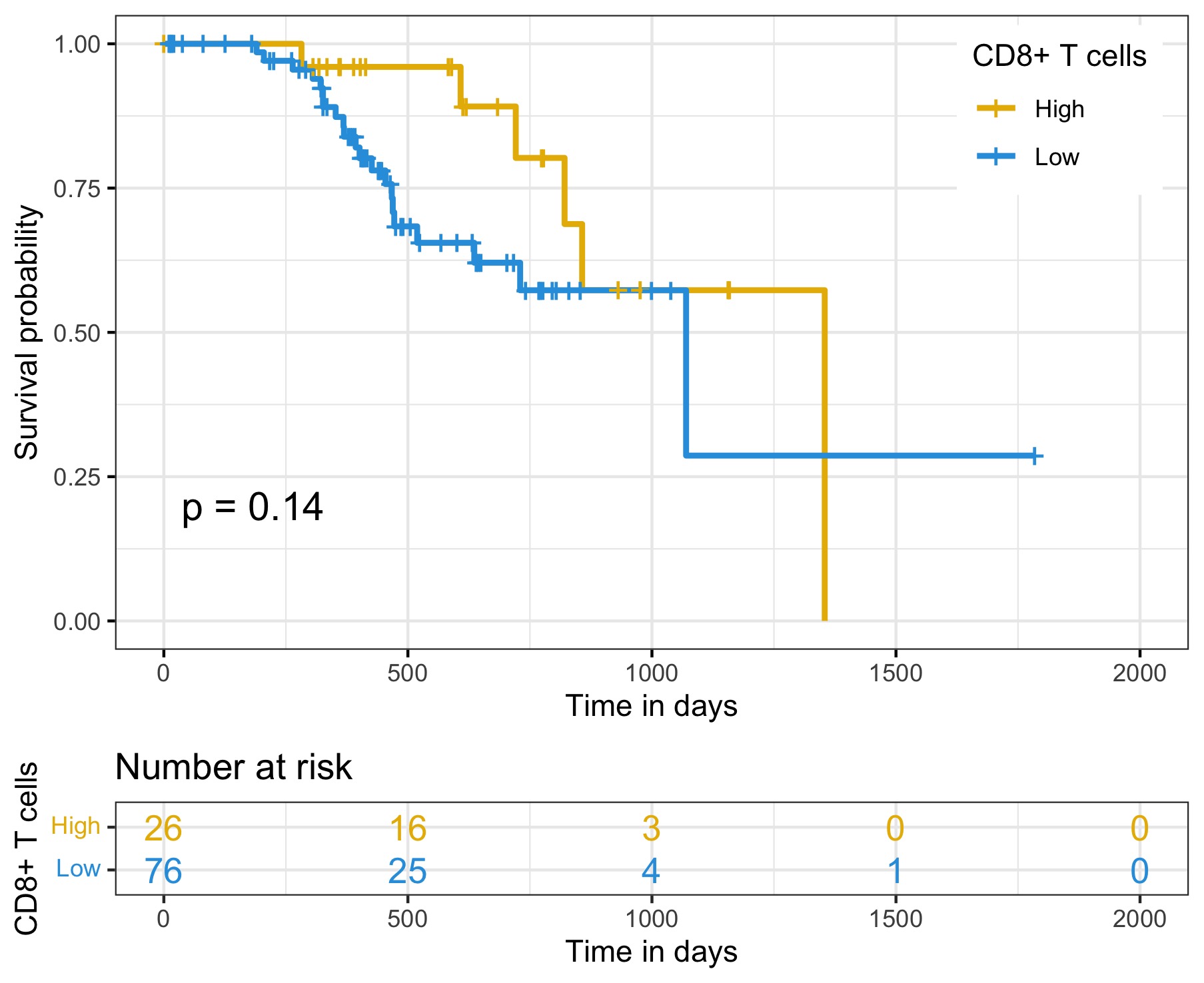 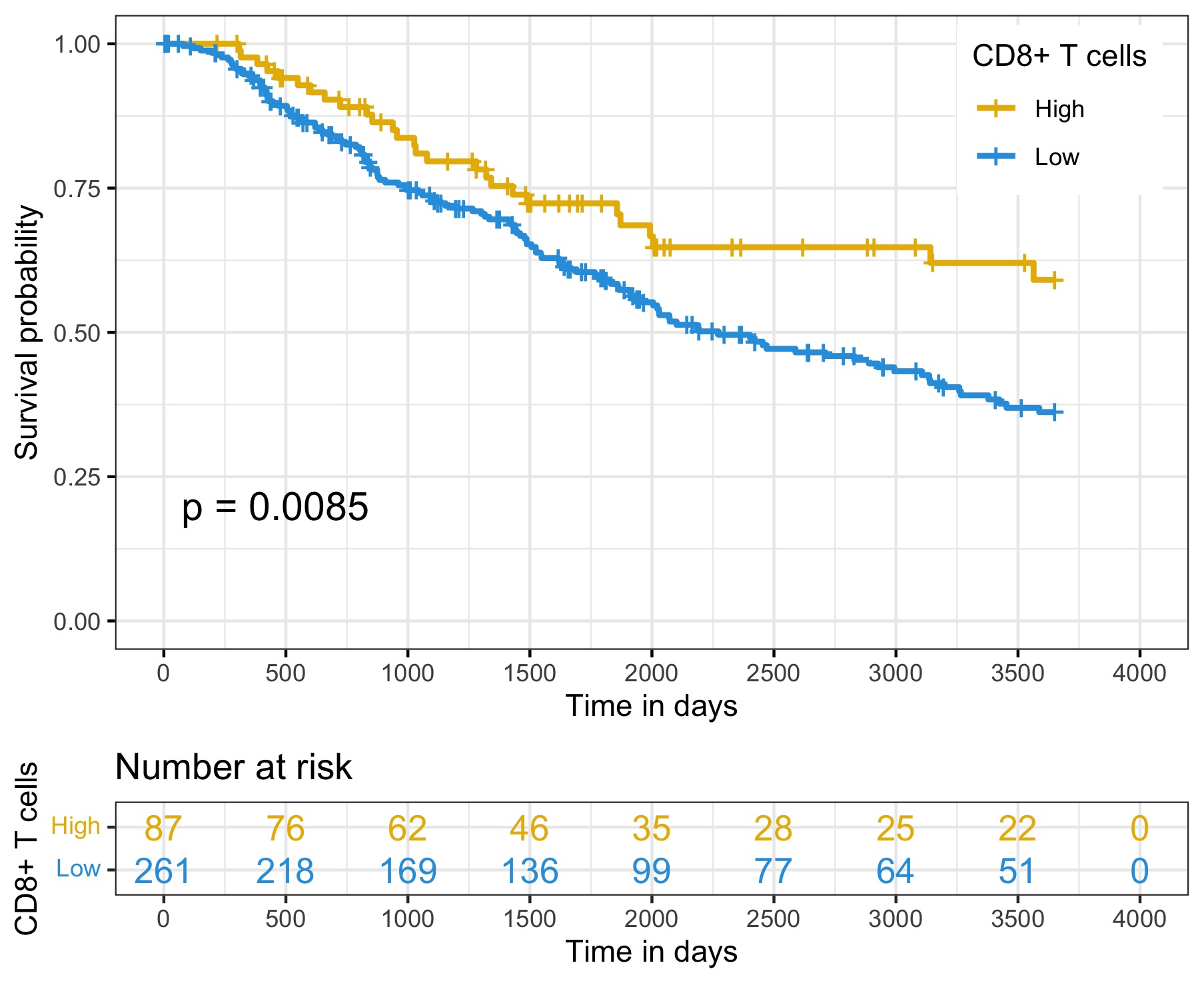 Group 1
Group 2
Group 1
Group 2
13
[Speaker Notes: a brief: sentence to explain the cutoff. Medical studies, sometimes median / mean, but if we would like to … the 75th percentile could be used.
Superscript +

Group2: lower survival probability, therefore higher risk.

Primary: could be useful for 5 year survival; small sample size? Split at 50th instead of 75th?
explain first: primary: not separate after 750 days: small sample size? not smooth as the metastatic. sparse data.]
KM analysis
Primary melanoma (n = 102)
Metastatic melanoma (n = 348)
Group 1
Group 2
Group 1
Group 2
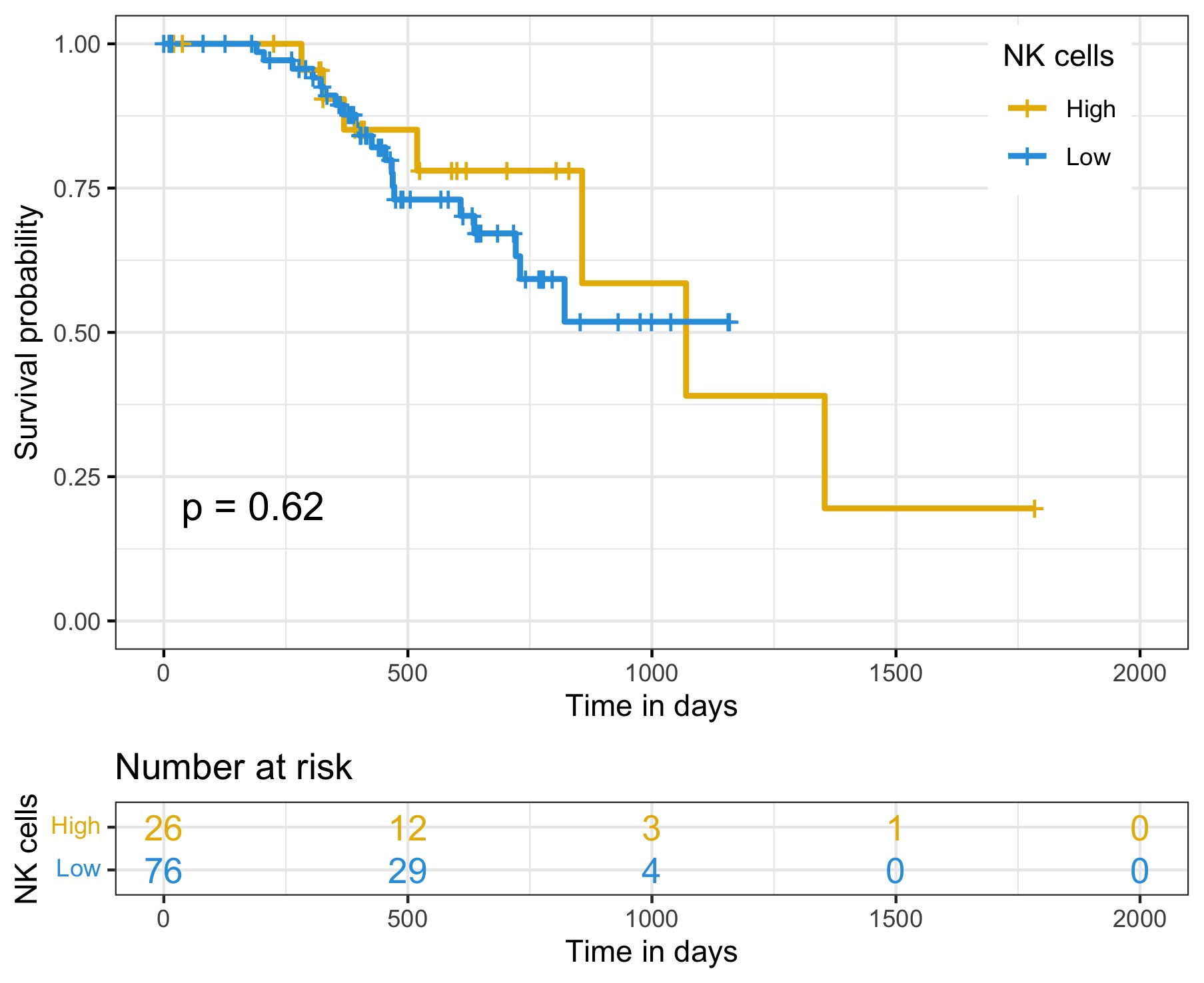 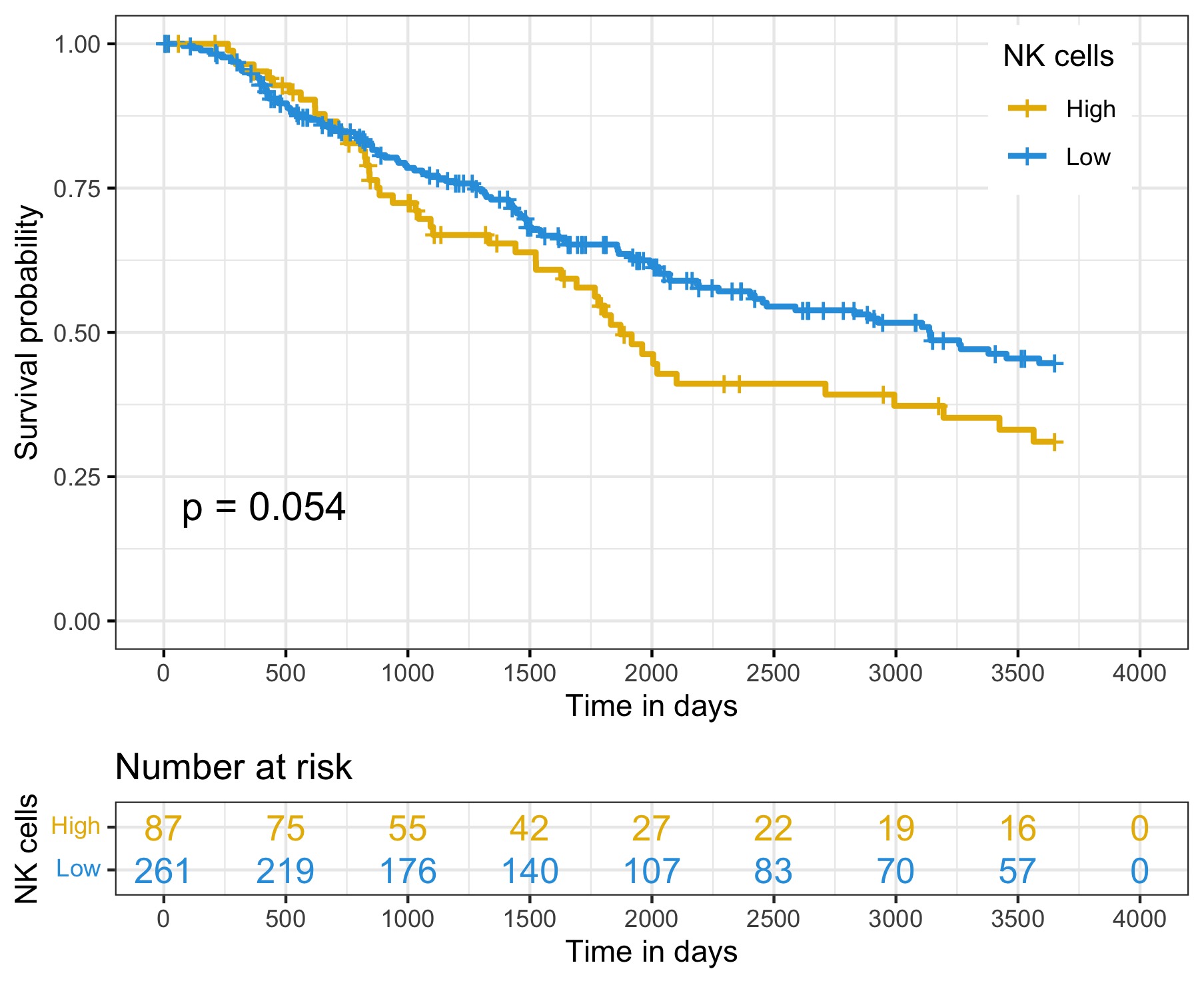 Group 1 ≥ 75th percentile  of proportion of a cell type
Group 2 < 75th percentile
Higher NK cells: worse
Higher B cells: better
Group 1
Group 2
Group 1
Group 2
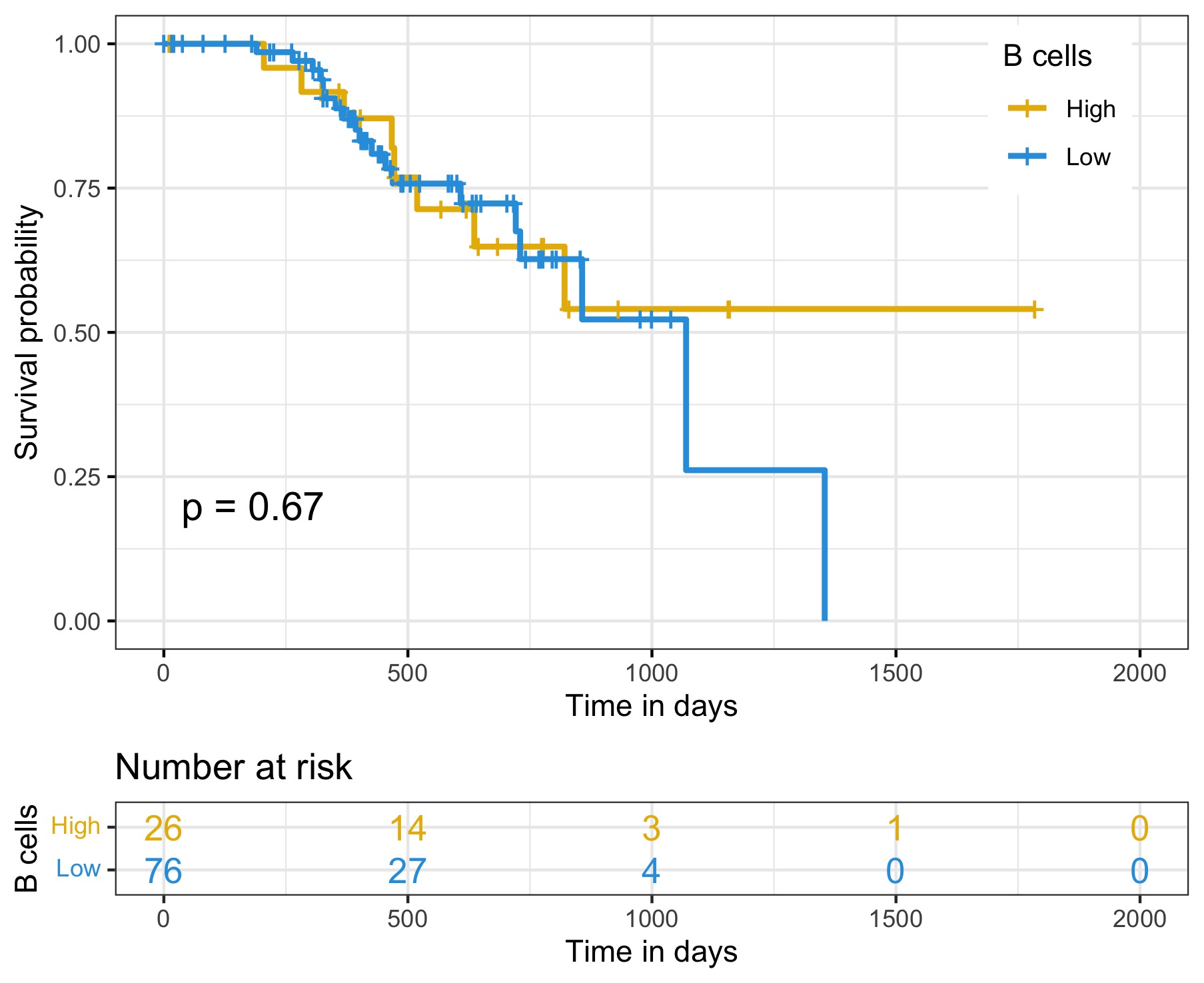 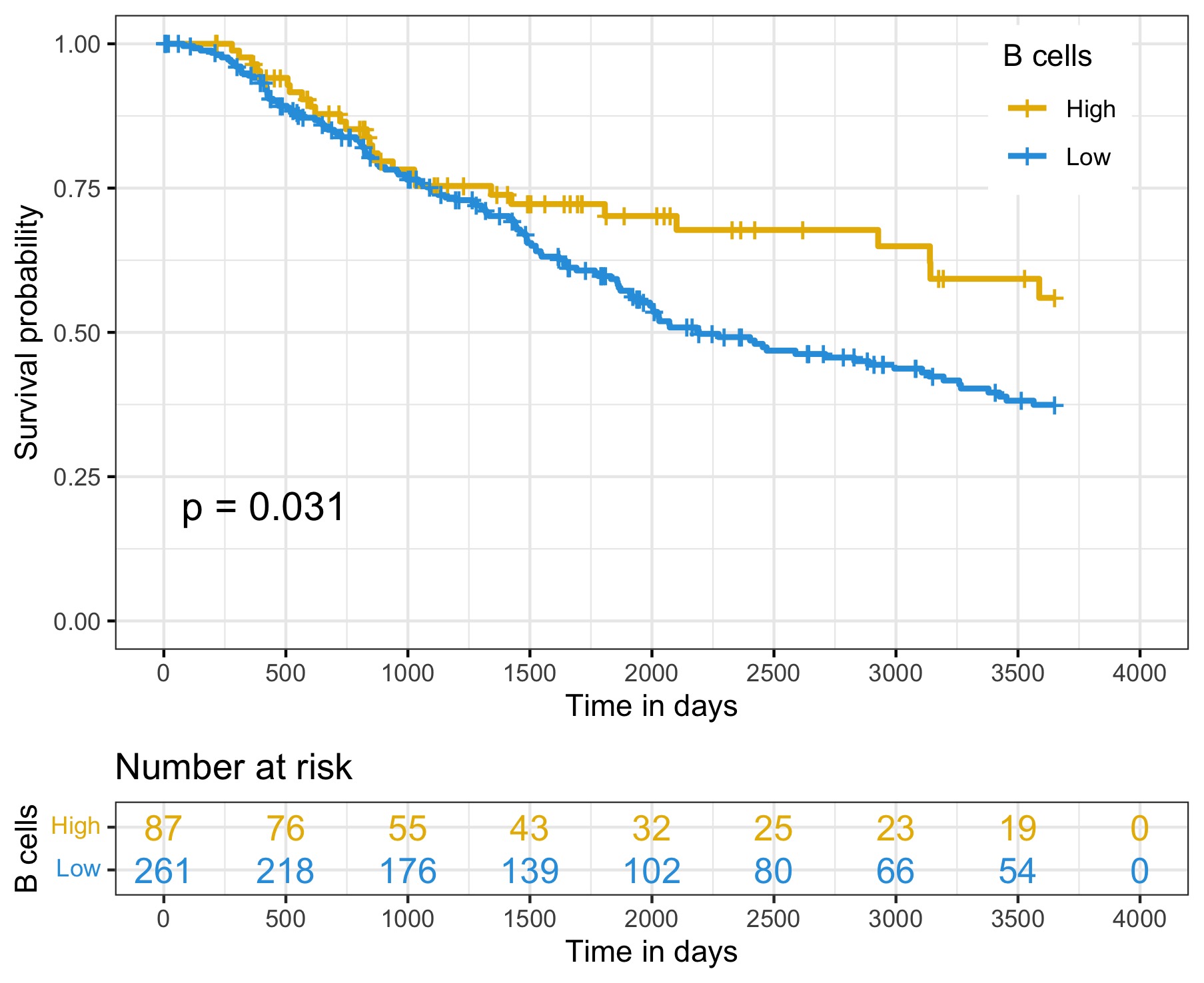 14
[Speaker Notes: sample size? after 750 days]
Summary
Extracted cellular composition: 8 cell types, three existing melanoma bulk gene expression data sets
Novel combination of CIBERSORT and survival analysis: cellular markers for melanoma patient survival
    - Primary: fibroblasts
    - Metastatic: immune cells, macrophages and CD8+ T cells
Combination of methods applicable to other cancers and complex diseases
15
[Speaker Notes: Help prediction/prognosis of melanoma
Identified patients with higher risks.]
Thank you!
16